Acquéreur potentiel
Présentation du Groupe PLDA-REFLEX
Confidentiel
Acquéreur potentiel : Gpe plda-reflex ces
Groupe créé en 1996 à Aix-en-Provence
Numéro RCS RCS Aix-en-Provence B 480 539 667 Capital social 631 200 Euros
Actionnariat PLDA : Arnaud Schleich (PDG), (D.G.) Stéphane Hauradou, Sylvain Neveu, Jean-Yves Brena
Implantation : France (Paris, Aix-en-Provence) et aux Etats-Unis (San José),
Effectif : 70 personnes,
CA : 12 M€.
Opération :  Apport de 1,2 M€  en 2005 par Vizille Capital Innovation et Sudinnova, seuls investisseurs, sous forme d’actions de préférence afin de financer : deux nouveaux projets de développements de produits, la forte croissance, l’implantation aux Etats-Unis.
Profil de plda-reflex
Spécificité du groupe : 
Qualité et complémentarité de l’équipe fondatrice (4 personnes). Une activité de niche sur un marché en forte croissance.
Une ouverture très forte à l’international (+ 80 % du CA réalisé à l’étranger dont 50 % aux Etats-Unis).
Prise de participation avec une autre société devenant sa filiale
Effectif : 39 personnes dont 28 cadres
Activité initiale du groupe
Conception et la vente de logiciels pour :
composants programmables appelés blocs de propriété intellectuelle (Intellectual Property Blocks) ,
bus de communication PCI (Peripheral Component Interconnect) et ses dérivés (PCI-X et PCI Express), de cartes électroniques de prototypage et de systèmes électroniques embarqués.
Activité de la nouvelle filiale
Conception et l'ingénierie de systèmes électroniques complexes autour de 3 axes :
1. Conseil et assistance à maîtrises d'ouvrages (dont une      offre de formations), 
2. Etudes et développements au forfait, 
3. Réalisation et production de petites et moyennes séries.
S'appuie sur les technologies numériques ASIC, FPGA, microcontrôleurs, microprocesseurs et DSP,
Accompagne ses clients dans la production de petites et moyennes séries de systèmes électroniques,
Assure  la maîtrise d'œuvre de la production (gestion des sous-traitants, assemblage, tests et packaging),
Intervient sur 5 segments de marchés : industriel, communication, aéronautique, automobile, militaire & spatial avec des clients tels que France Telecom, Thalès, Gemplus, Dassault Aviation, Siemens, Cegelec, Sagem, Kodak, le Ministère de la défense...
Profil et CA de la filiale
2000 : Création
2001 : Ouverture de l'agence Ile de France
Réalise 95% de son CA en France, auprès de sociétés françaises ou internationales,
Croissance > 50% en 2003, 2004 et 2005
CA de ReFLEX CES en 2004 : 1.540 MEuros en 2004CA net en 2005 : 3.331 MEuros (+ 50 % par rapport à 2004),
2009 : CA 10 MEuros
2009/2010 : 50 personnes
Management participatif
Atouts de la filiale
Une forte expertise sur la technologie FPGA, 
Des compétences sur la conception de cartes électroniques en utilisant des technologies variées (FPGA, DSP, microprocesseurs, etc),
Des réalisations de projets dans des domaines d'application très divers (aussi bien le militaire que les transports, que le médical), et la capacité de capitaliser ce savoir-faire sur d'autres applications,
Une forte réactivité de la part des équipes et la capacité d'intervenir sur des délais assez restreints ou sur de nouvelles technologies, 
Une équipe commerciale proche de la technique et s'appuyant sur l'équipe R&D pour ses activités d'avant-vente.
position marché
THALES, GEMPLUS, SIEMENS DASSAULT AVIATION, CEGELEC, SAGEM, RENAULT F1, AIRSPAN, MENTOR GRAPHICS, KODAK, INDRA, FRANCE TELECOM. Intervient également auprès de PME-PMI françaises (RAYTHEON, MGPI, etc.)
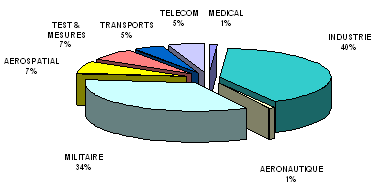